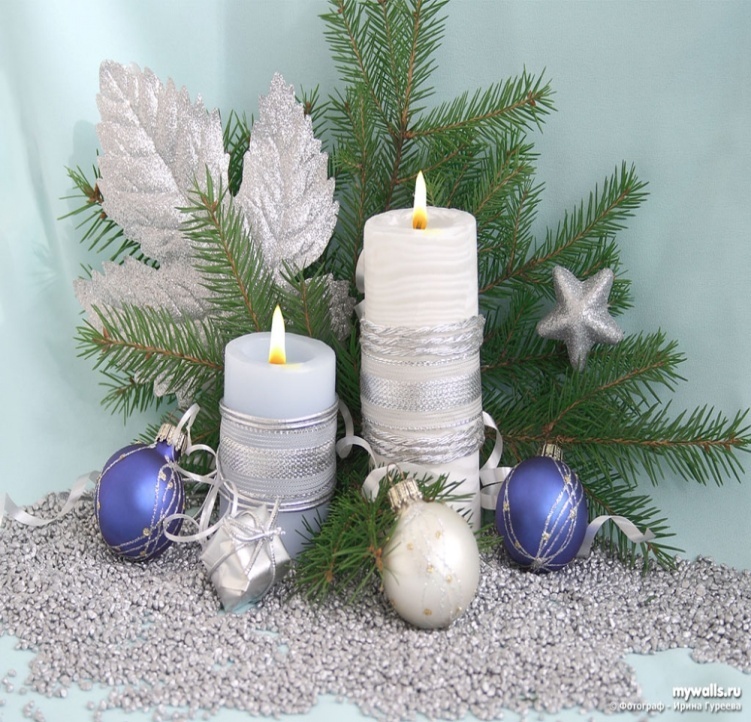 «РОЖДЕСТВО  ВО  ФРАНЦИИ»
24.12.2014
БРЕЙН-РИНГ 
Учитель  -Тедеева  Н.А.
МБОУ  «СОШ № 2 с. Ногир им. Х. Торова»
QUE  LA  FETE  DE   NOEL T’ APPORTE TOUT   CE QUE TU VEUX: BIEN  DU  PLAISIR  ET  DES SURPRISES !
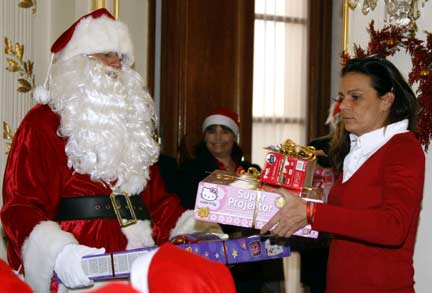 –  L’ange de Noël,
            L’ange blanc
              Donne la fête 
aux enfants
La  chambre  decoree  en  fete
Noel  avec  le champagne  et  les  bougies
les  joujoux  de sapin
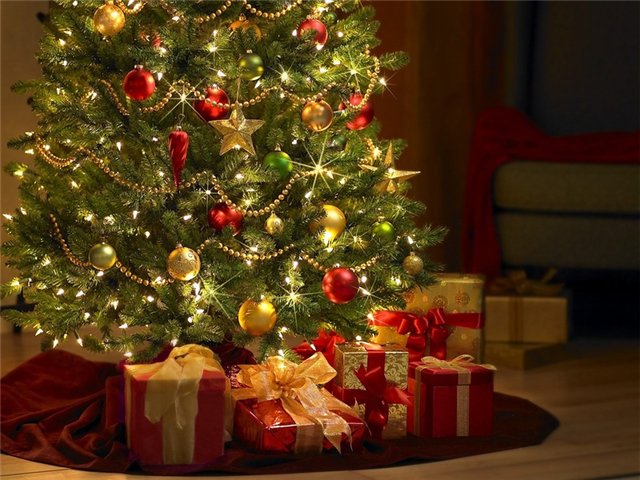 Les  cadeaux  sous  l’Arbre  de Noel
LES  FRIANDISES
Tout est melange:  les friandises et  les  joujoux
Les  fleurs  et  les  bougies  dans  la nuit
La  dinde, les salades  et  les boissons   sur  la  table de Noel
La  preparation  pour la  fete
LE NOEL  EST LA FETE LA PLUS AIME DES ENFANTS ET DES GRANDS. C’EST PARCE QU’ ON A LES VACANCES, LES CADEAUX ET ON S’AMUSE!!!

ON VOYAGE, ON VISITE LES MUSEES, LES CINEMAS, ON PEUT DORMIR ET LIRE, ON PEUT NE FAIRE RIEN!!! 

LE NOEL QUI VIENT NOUS FAIT UN GRAND PLAISIR DANS LA VIE!!!
SOYEZ  HEUREUX ET EN GAIETE!!!